something about Latvia
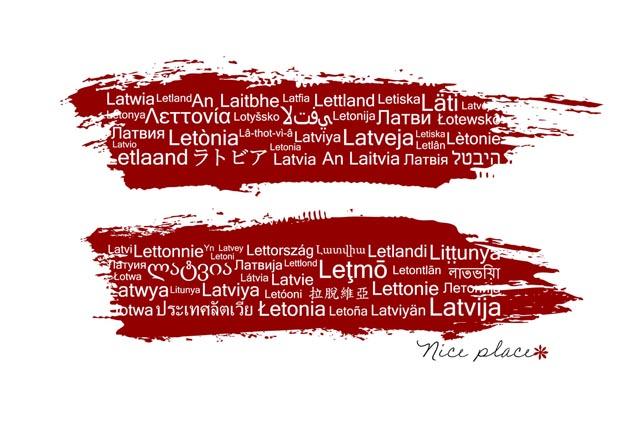 Latvia in European Union
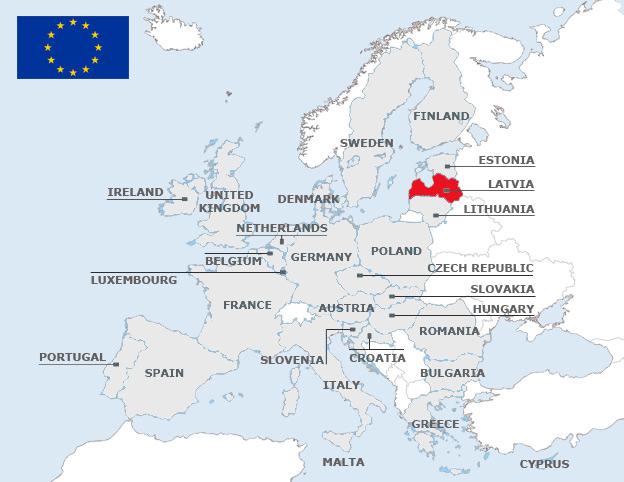 the map of Latvia
You can see:
our capital Riga, 
Jelgava – city where we live and river Lielupe which flows through the city,
the biggest river of Latvia Daugava,
gulf of Riga of Baltic sea,
our neighbour countries
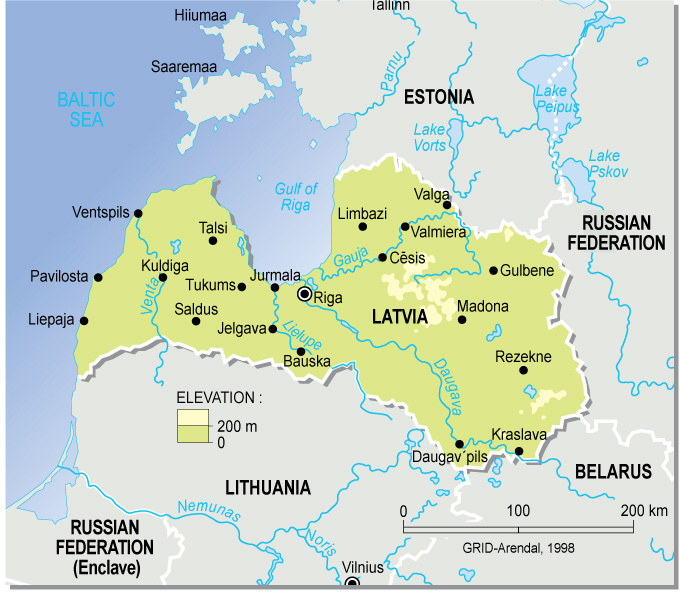 The closest contacts we have with our Baltic «destiny sisters» - Lithuania and Estonia.
After the Baltic states had restored independence in 1990, integration with Western Europe was chosen as the main strategic goal. 
In 2002 the Baltic nations applied to become members of the North Atlantic Organization Treaty (NATO) and the European Union (EU).
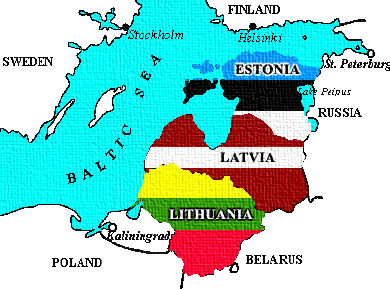 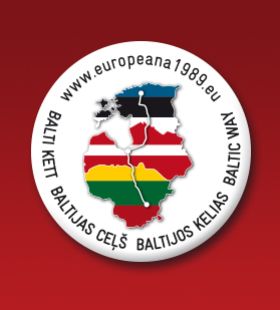 The Baltic Way or Baltic Chain (also Chain of Freedom) was a peaceful political demonstration that occurred on August 23, 1989. Approximately two million people joined their hands to form a human chain spanning 675.5 kilometres (419.7 mi) across the three Baltic states – Estonia, Latvia and Lithuania, considered at the time to be constituent republics of the Soviet Union.
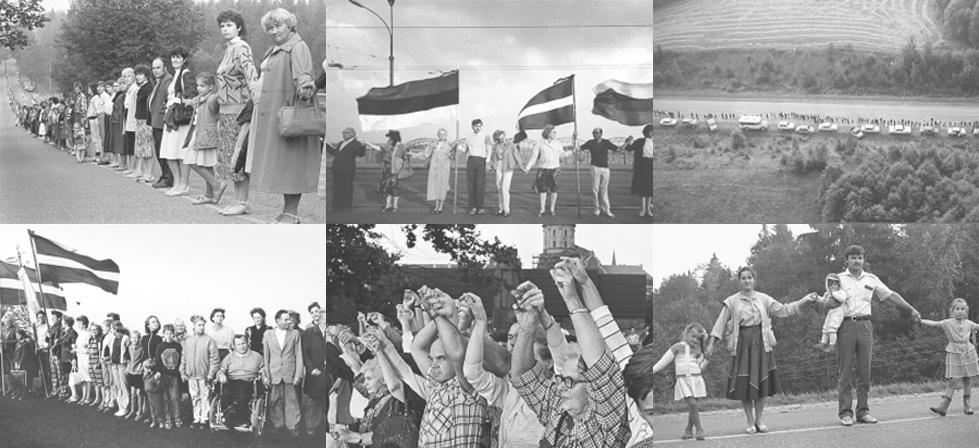 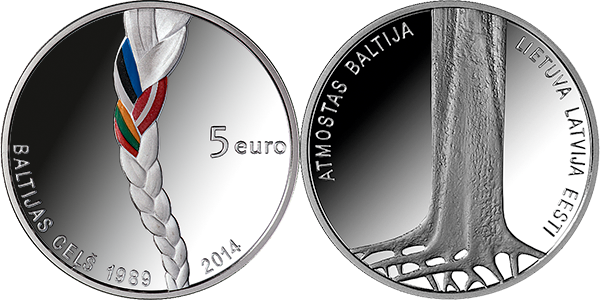 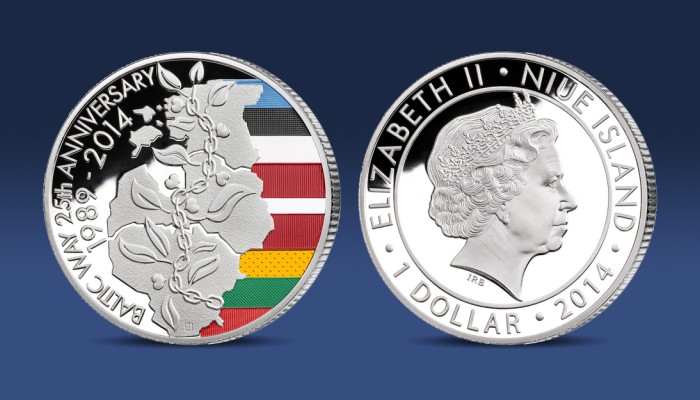 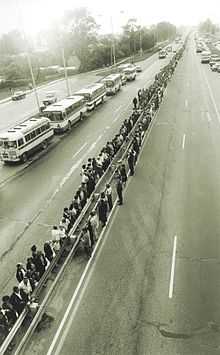 Baltic Way memorial coins from Latvia (EUR 5) and Lithuania (1$ and 50 Lt)
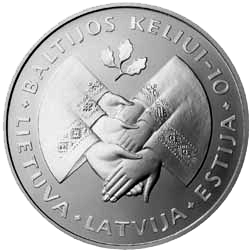 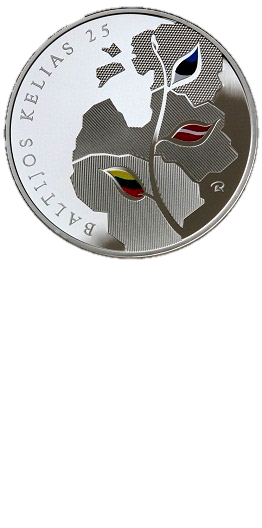 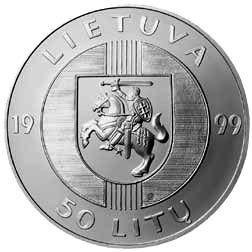 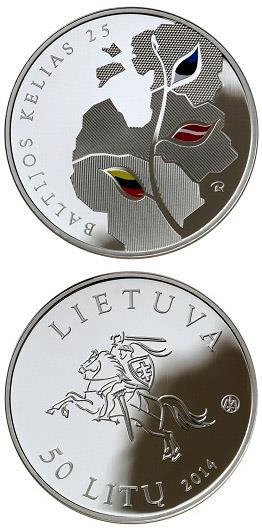 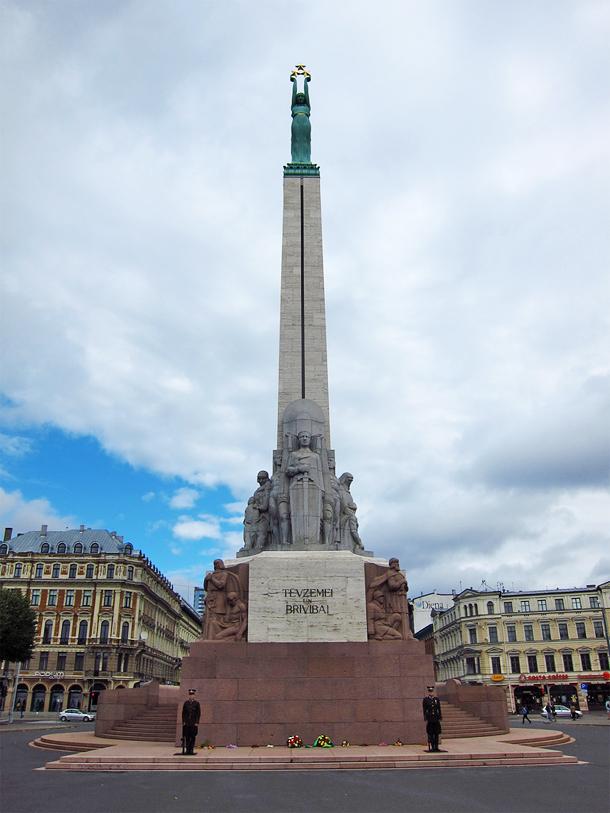 Latvian «holy site» – monument of Freedom 
in Riga
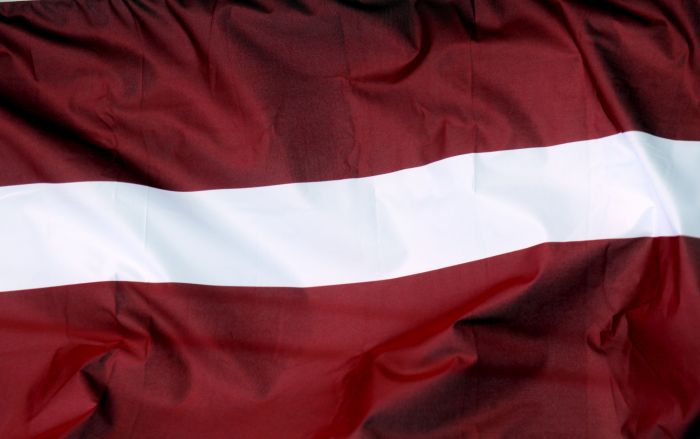 Flag of Latvia
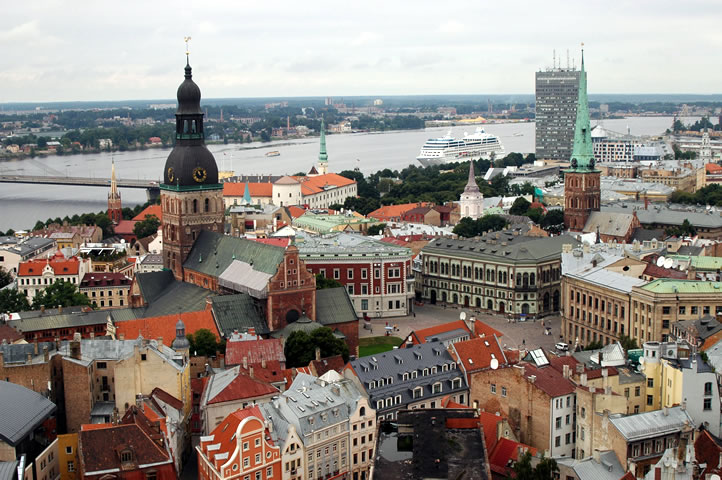 The capital of Latvia is Rīga. In year 2001, 800th anniversary was celebrated. There are about 800 000 inhabitants.
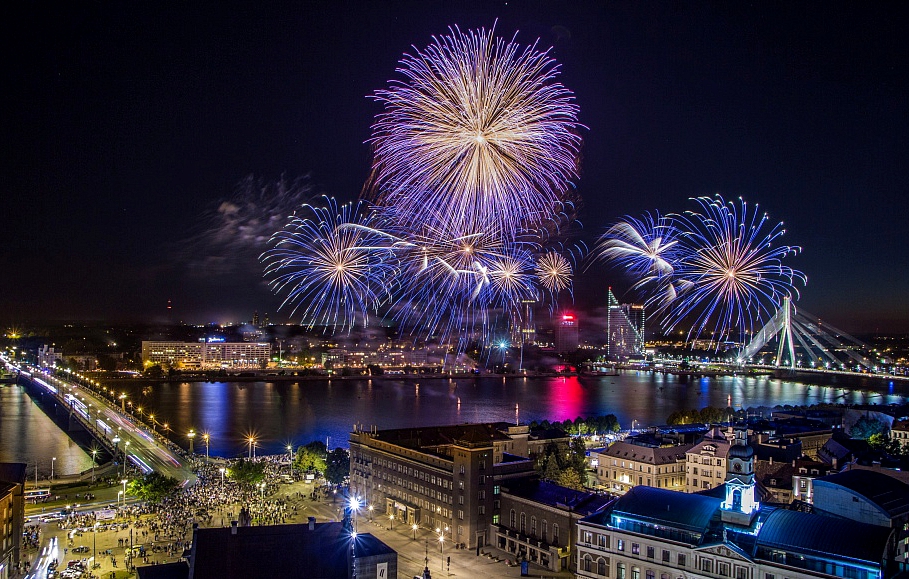 18 of November  Independence Day firework.
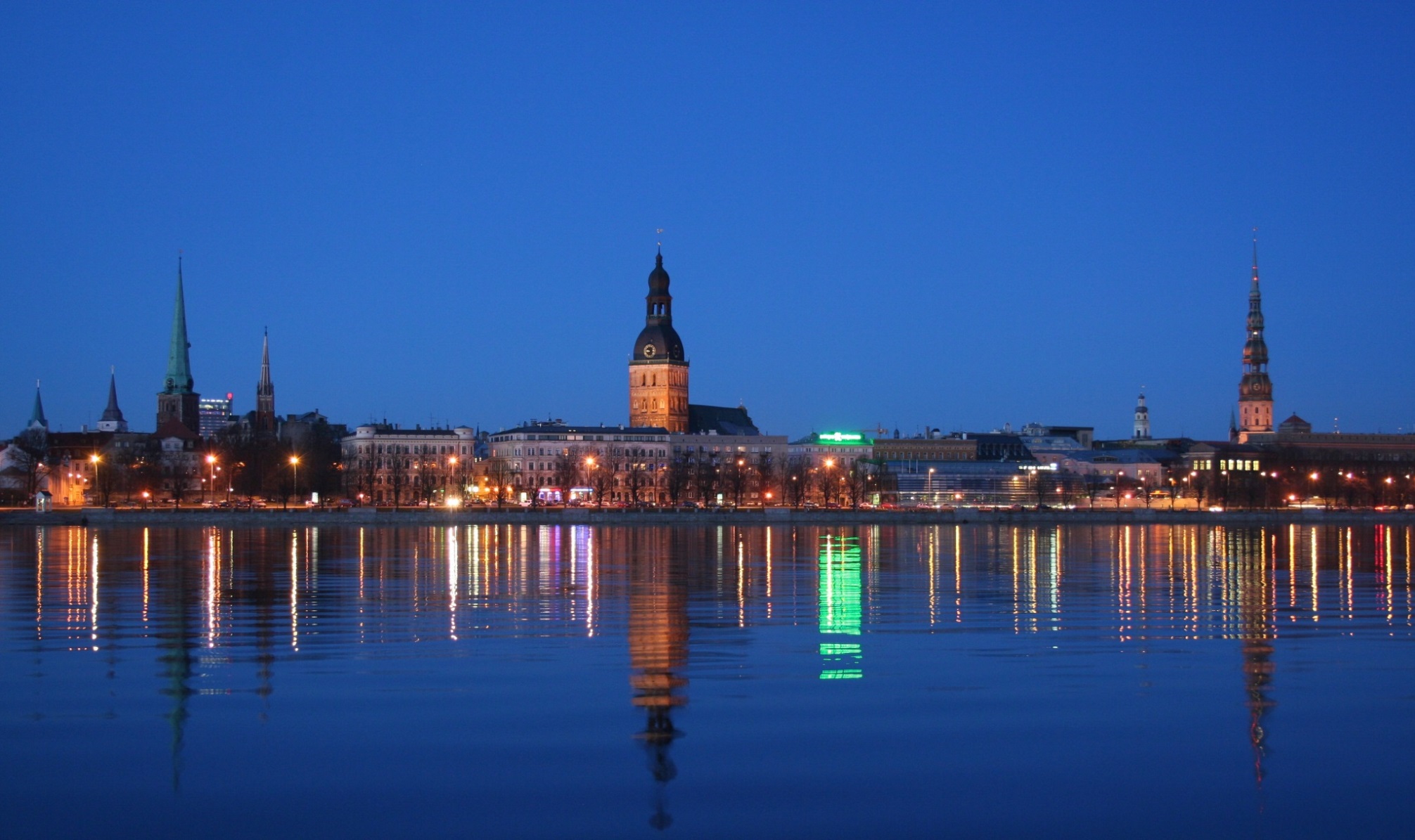 Riga – panoramic view
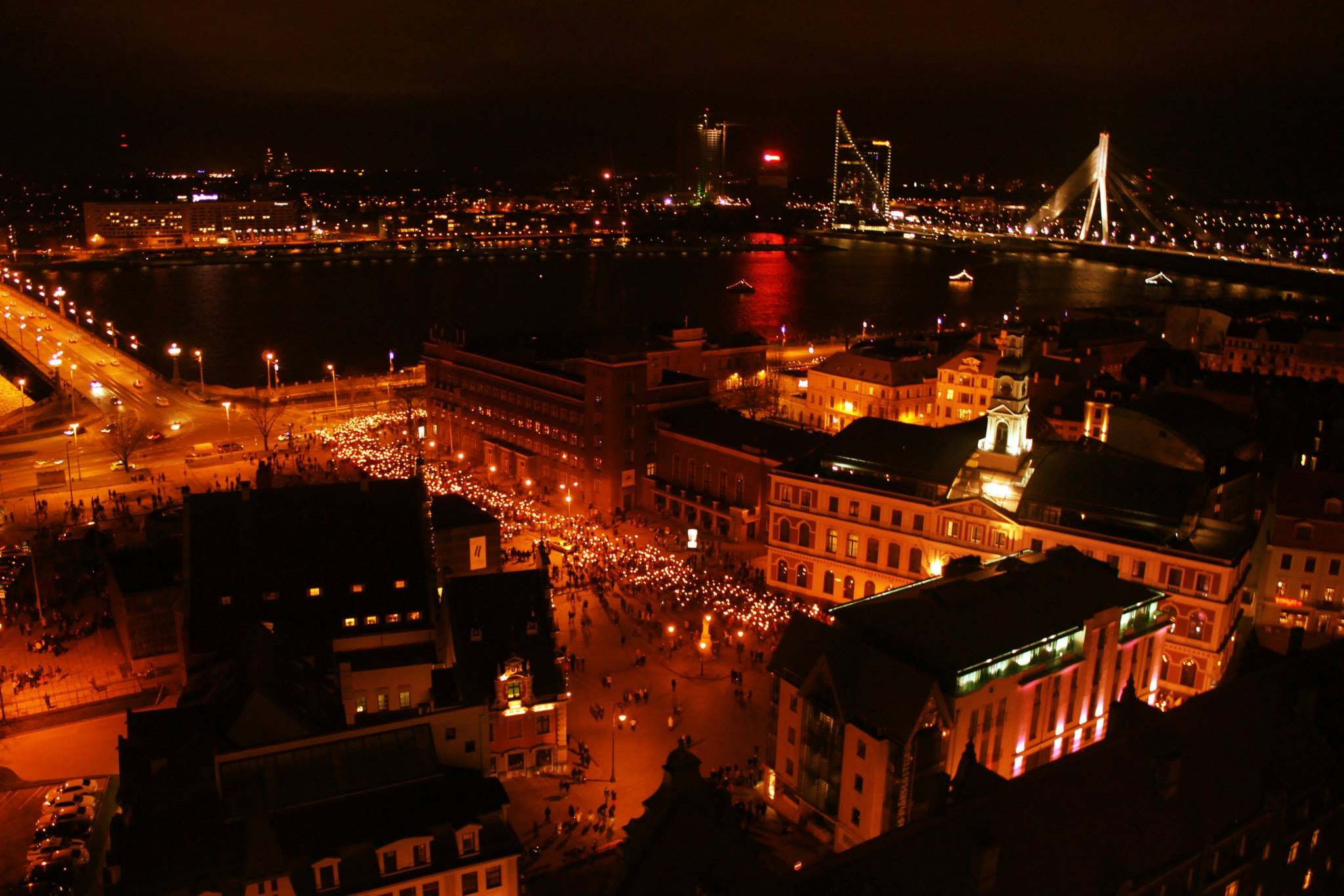 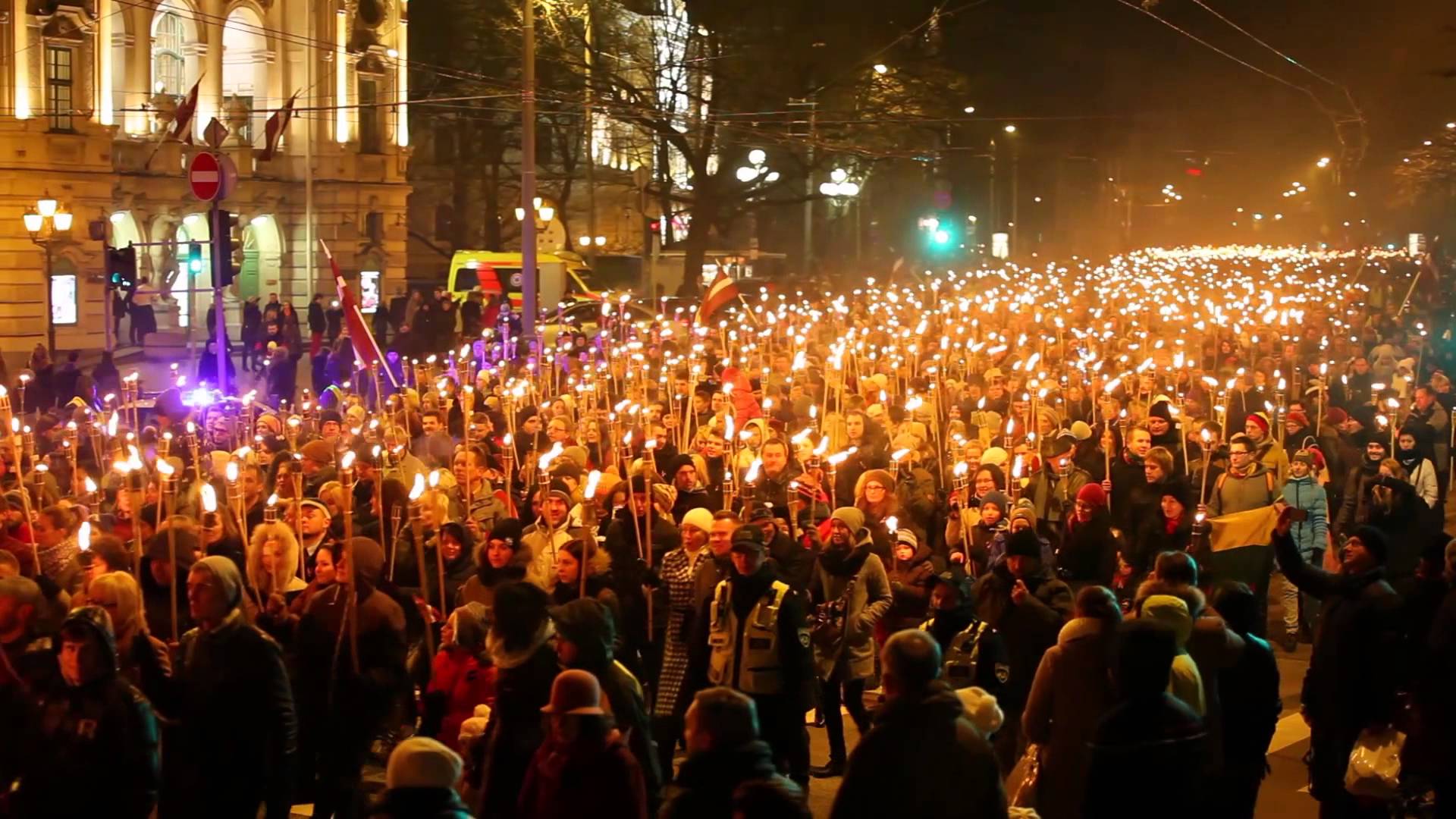 IndependenceDay Torch procession
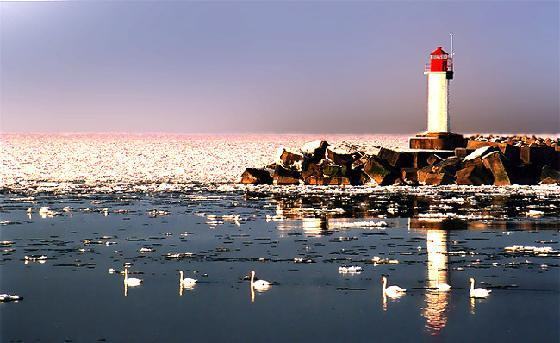 Latvia has three harbour towns Liepāja, Rīga, Ventspils. According to turnovers Ventspils is the biggest in Baltic States.
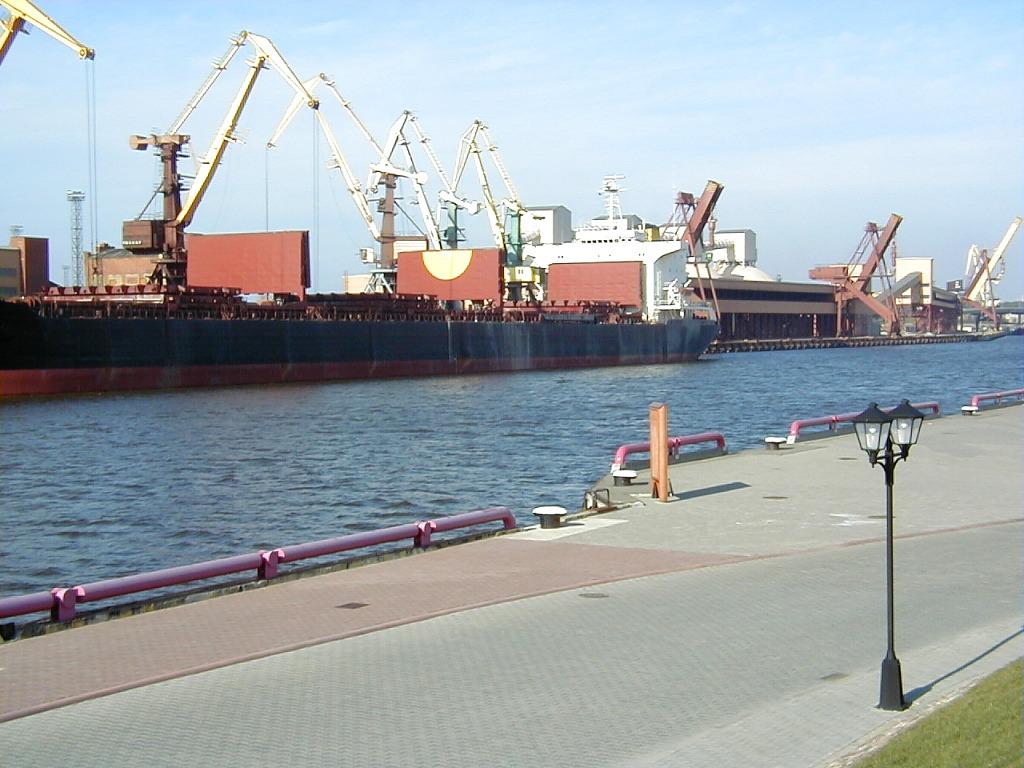 Approximately 2 million inhabitants live in Latvia, about 60 % are Latvian.
Our roots
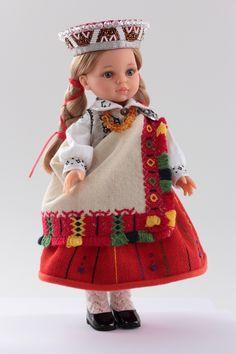 SOUVENIRE DOLLS IN LATVIAN NATIONAL FOLK COSTUMES. LATVIA HISTORICALLY IS DIVIDED IN FOUR REGIONS – ZEMGALE, KURZEME, VIDZEME, LATGALE. EACH REGION HAS MANY DIFFERENT FOLK COSTUMES.
Kurzeme
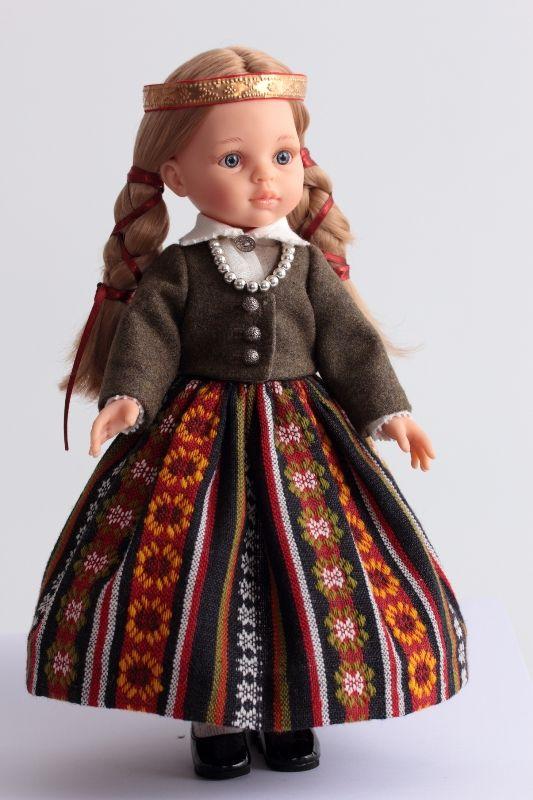 Zemgale
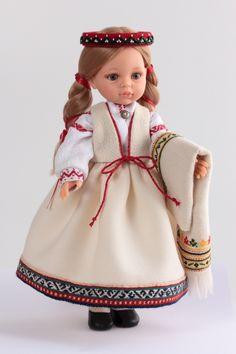 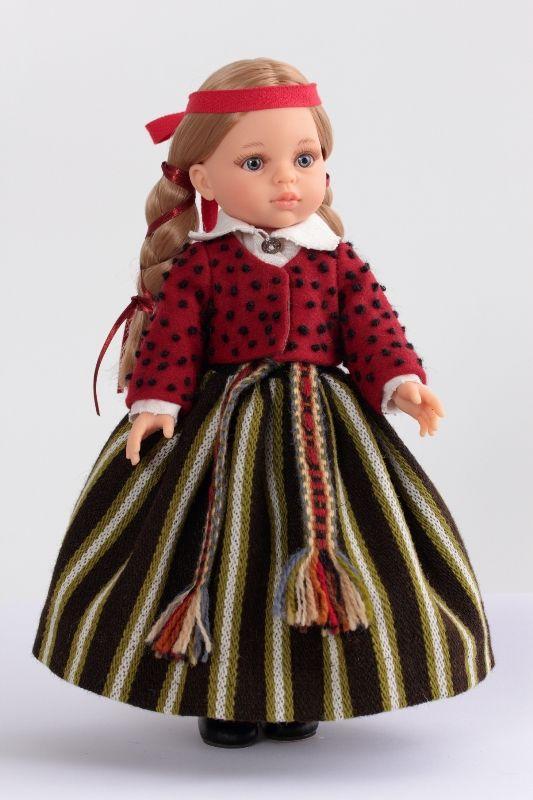 Latgale
Vidzeme
Jelgava is centre of historical Zemgale’s region. Folk costume.
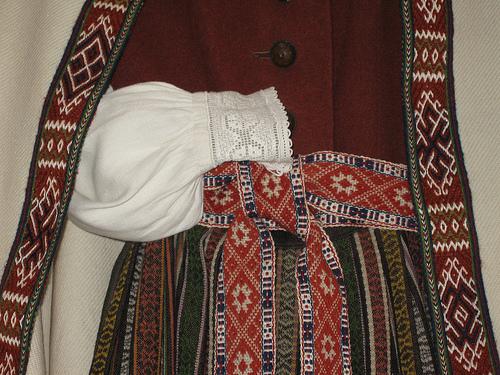 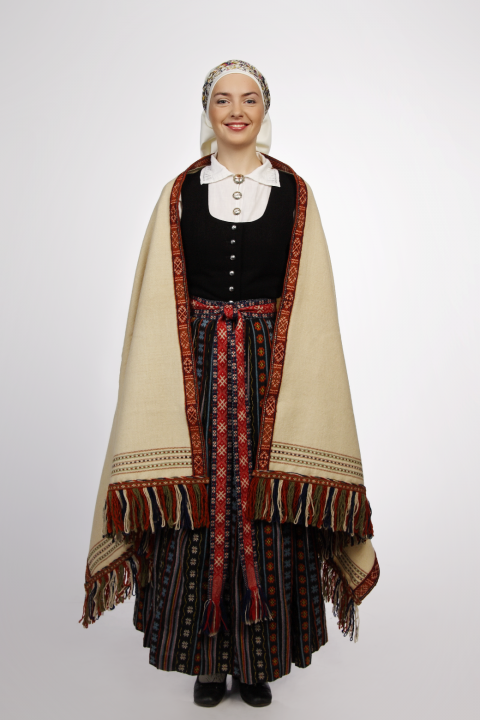 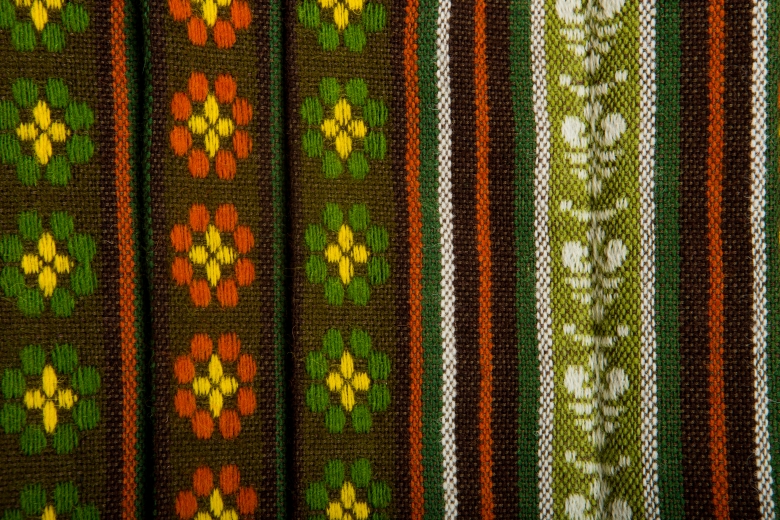 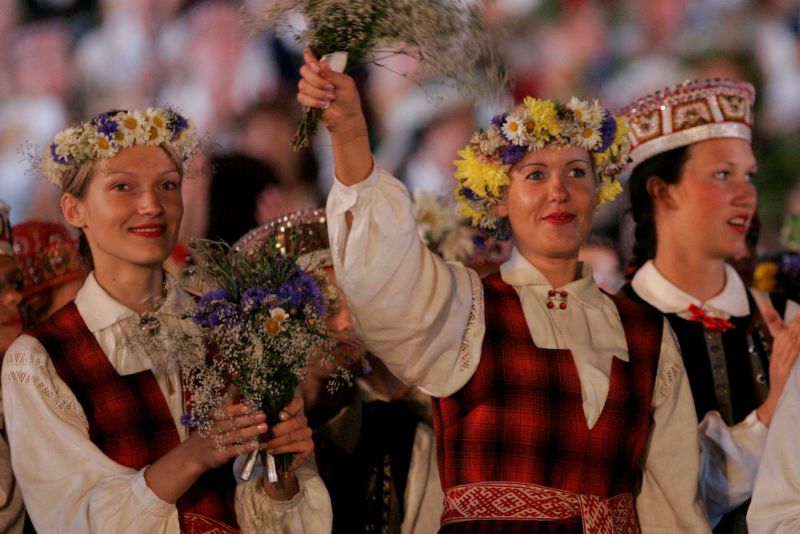 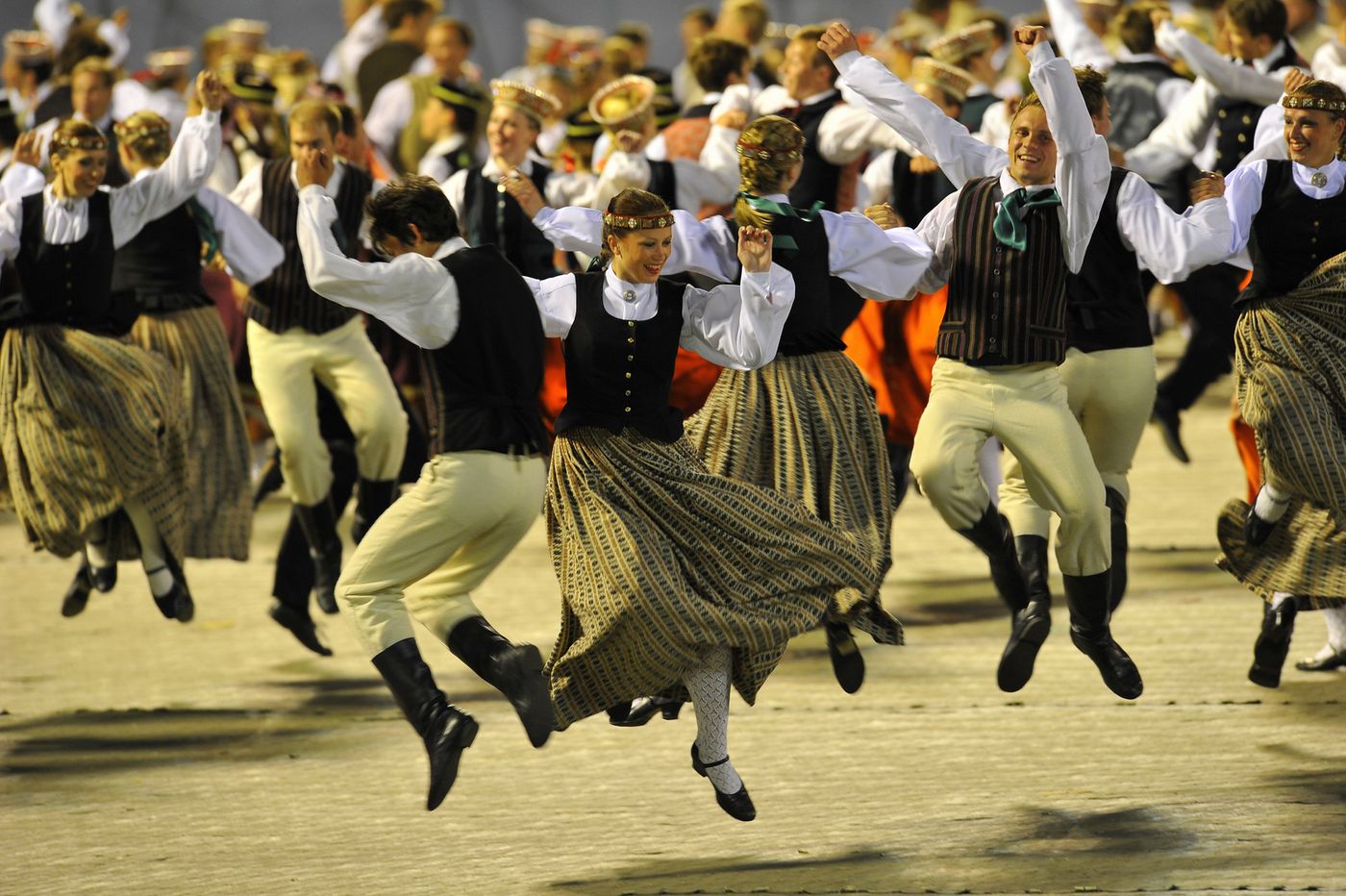 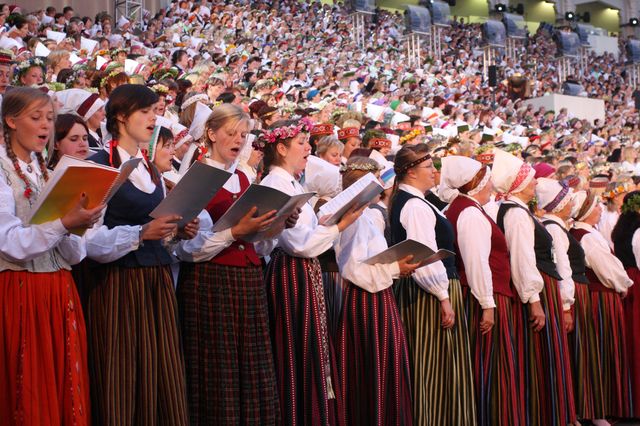 The participants of Song and Dance festival. It takes place in Riga  once in four years.
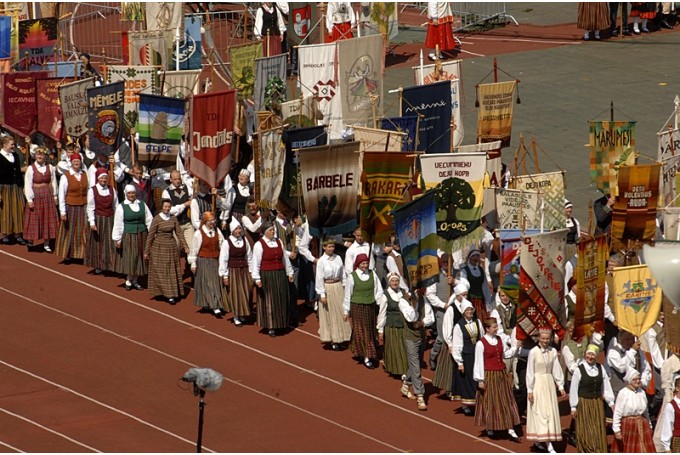 Song and Dance festival participant’s procession through the streets of Riga to the concert location - Wood park Stage (Mežaparka estrāde). In this march we can see all kinds of Latvian folk costumes.
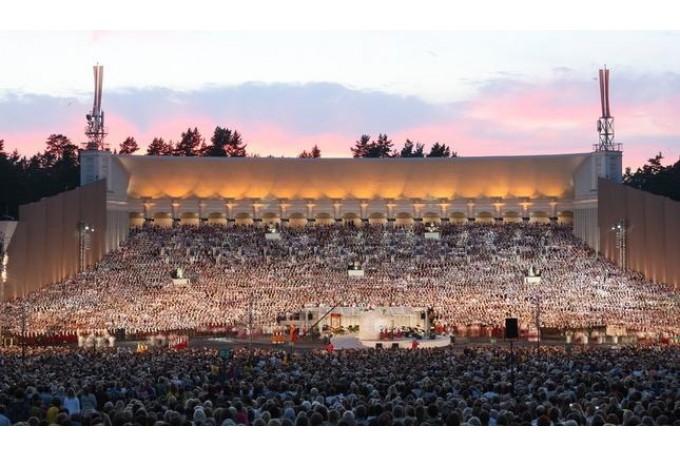 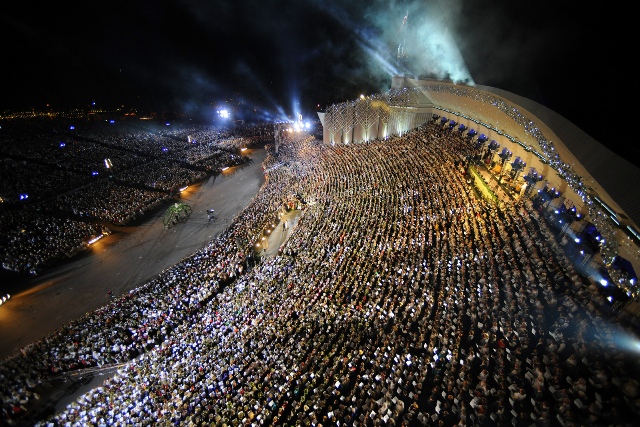 United choir consists of 20 000 singers. Song and Dance festival is big national celebration both for participants and spectators. Officially last concert ends at midnight, but after party, when singing each located in Mežaparks Stage, may end up at four in the morning.
Nature of Latvia
Latvia’s coasts are washed by Baltic Sea
The biggest river is Daugava, which begins in Russia. Its length is 1005 km, from which 300 km are in territory of Latvia where Daugava flows into Baltic Sea.
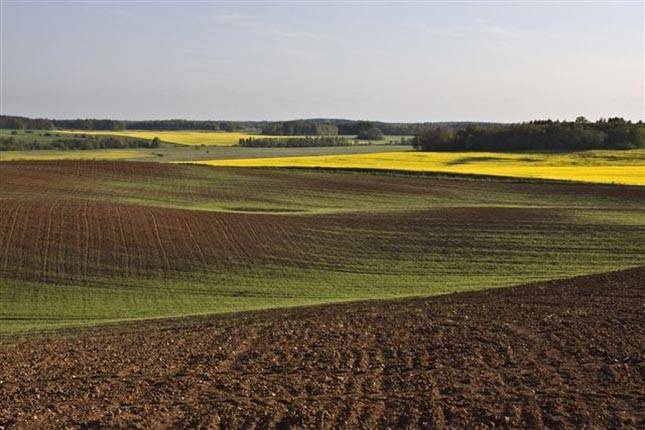 Typical plain landscape in Latvia.
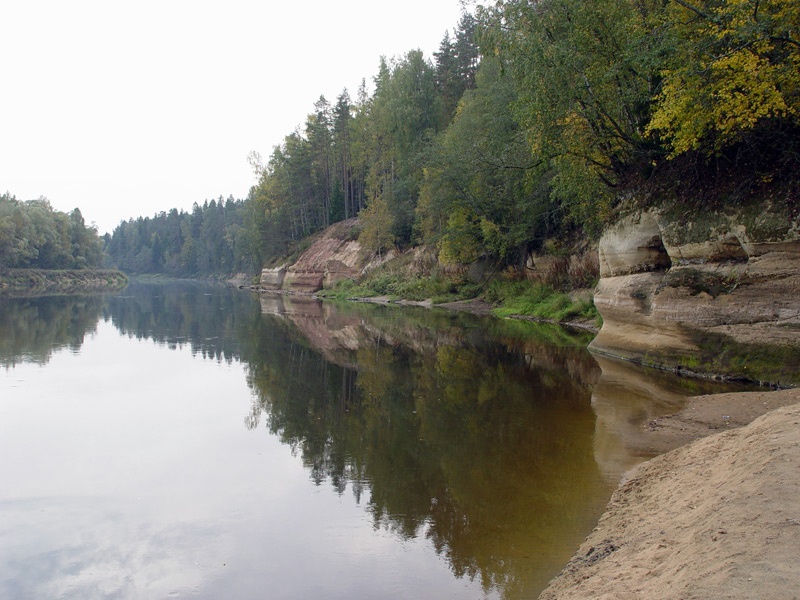 There are 12 000 rivers and more than 2000 lakes in Latvia.
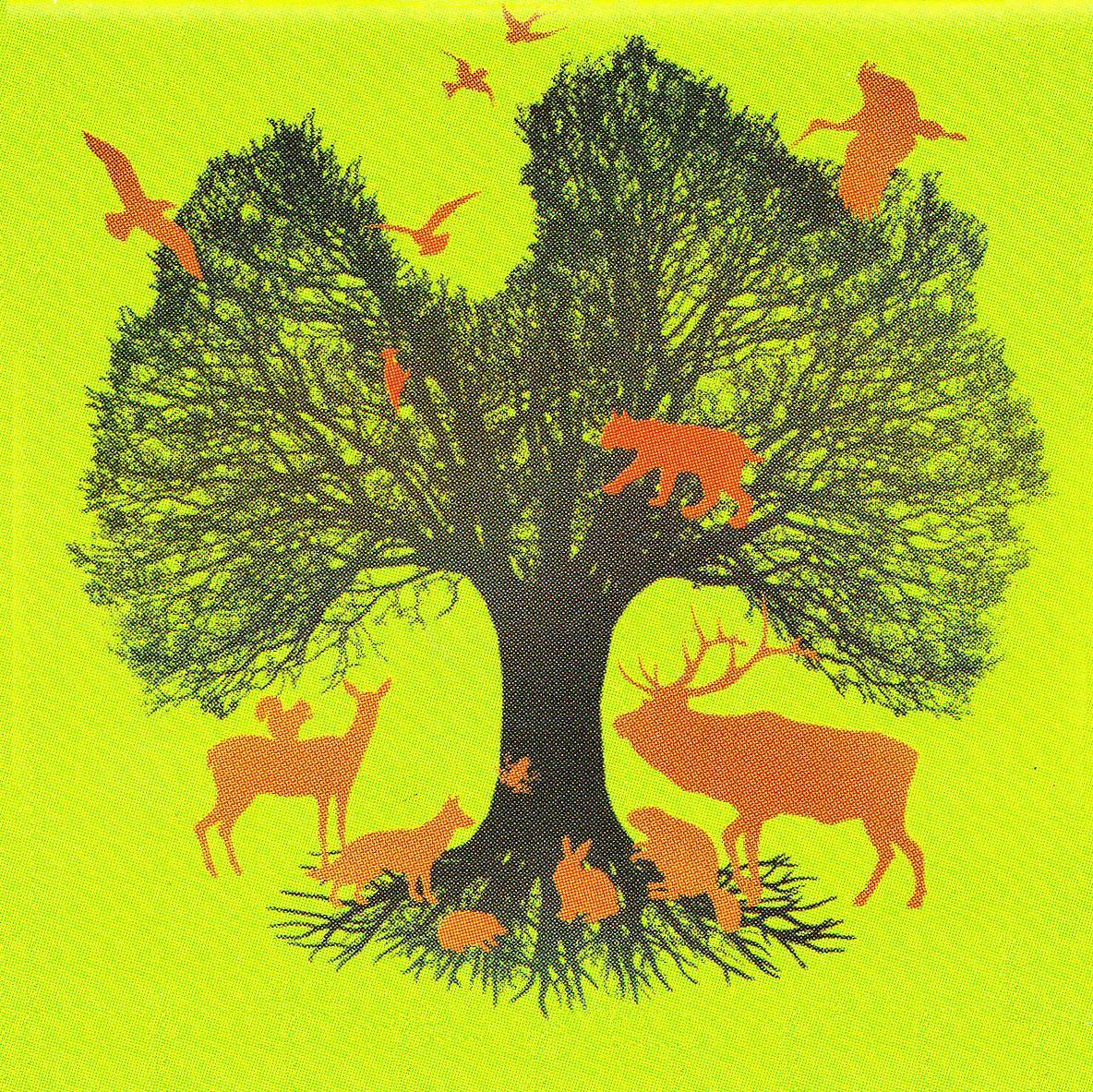 300 birth species are in Latvia. The biggest animal is elk. Foxes, wolves, red deers, roes, hares, squirrels, beavers and other animals live in our forests.
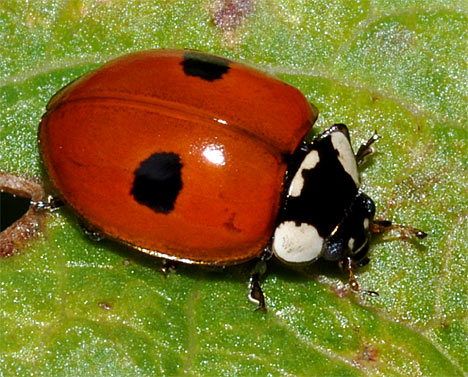 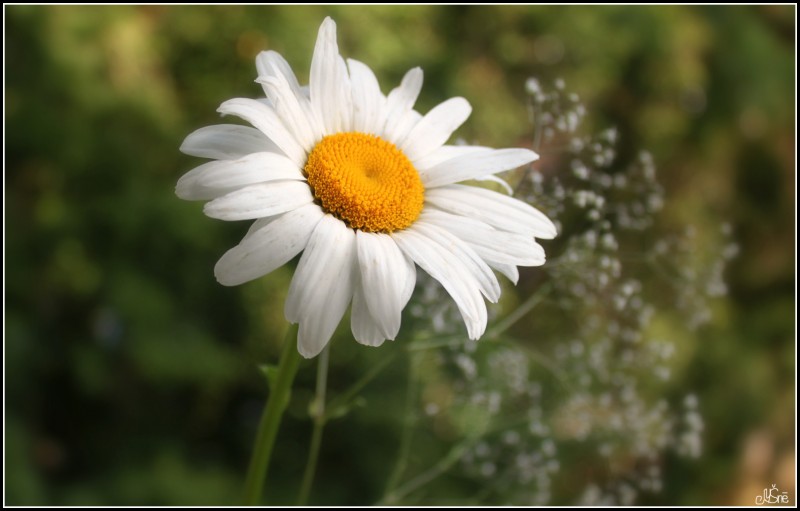 The national flower of Latvia is a daisy (Leucanthemum vulgare)
The national bug of Latvia is two-spot ladybird (Adalia bipunctata)
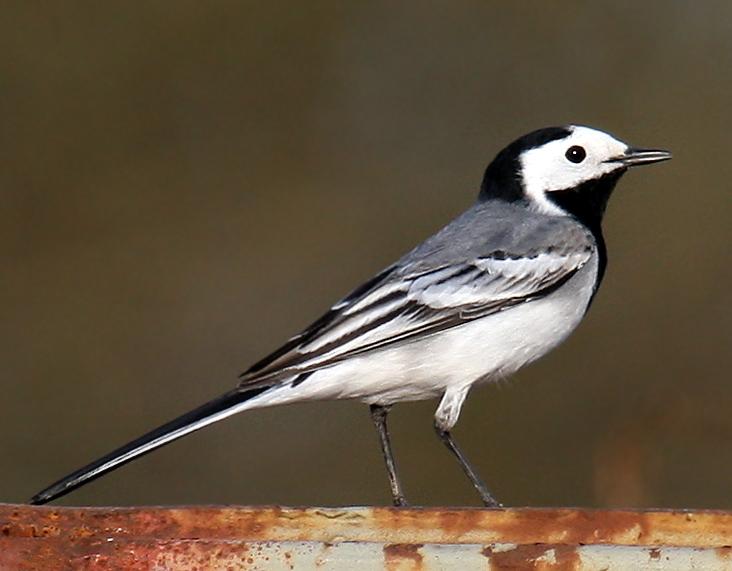 The national bird of Latvia is a white wagtail (Motacilla alba)
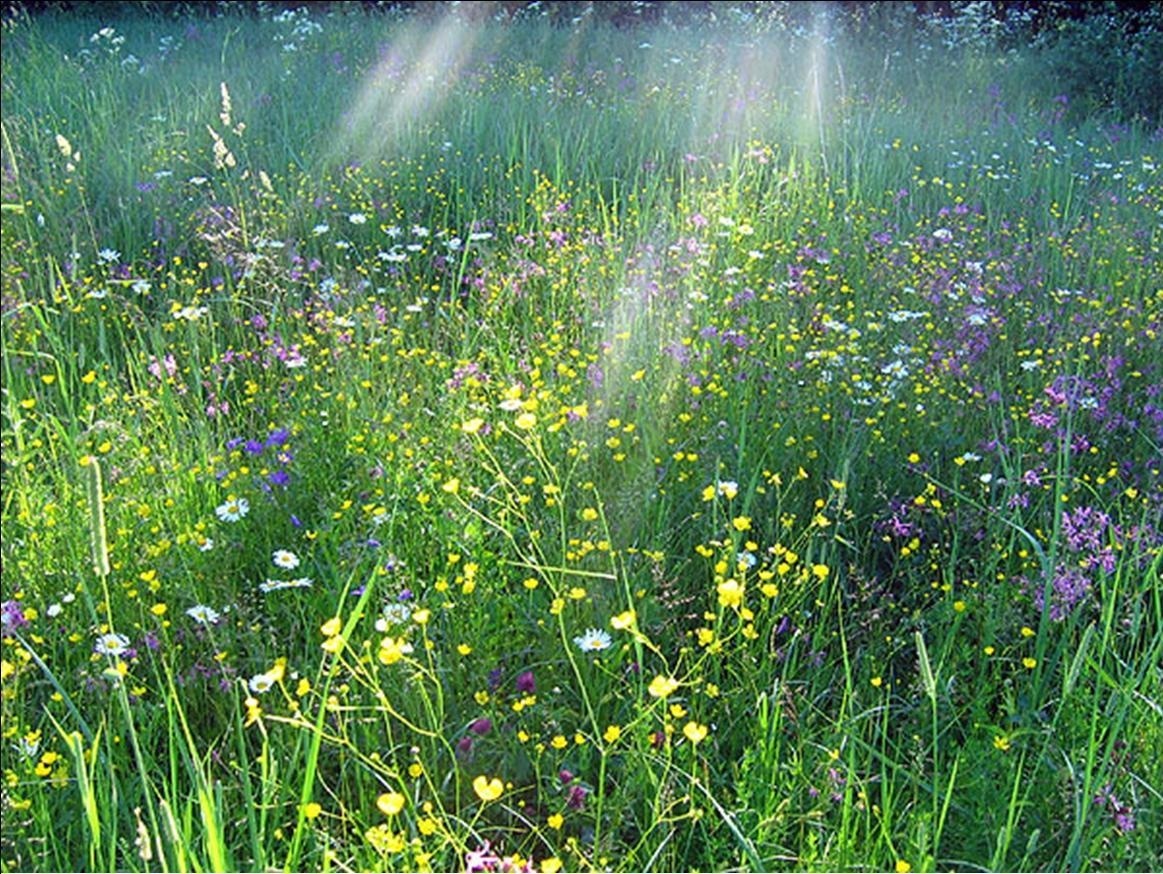 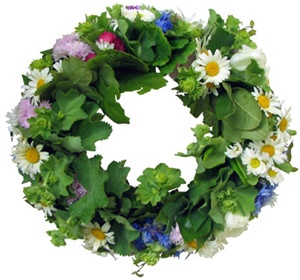 In summer whole Latvia celebrates Summer Solstice or John’s day. Līgo songs are sung and fires are made to wait the sunset.
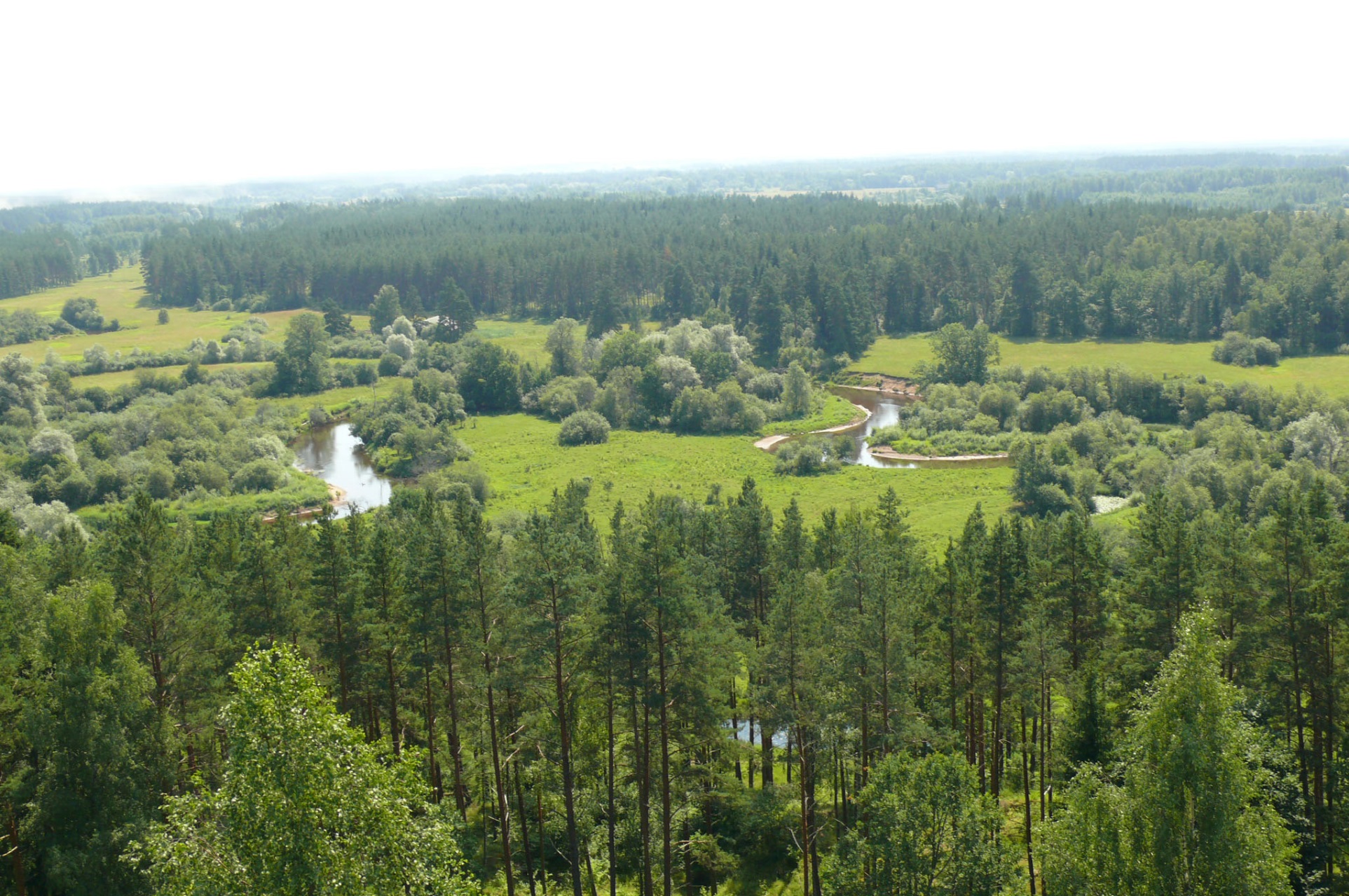 50% of Latvia’s territory is covered by forests. This is our «green gold».
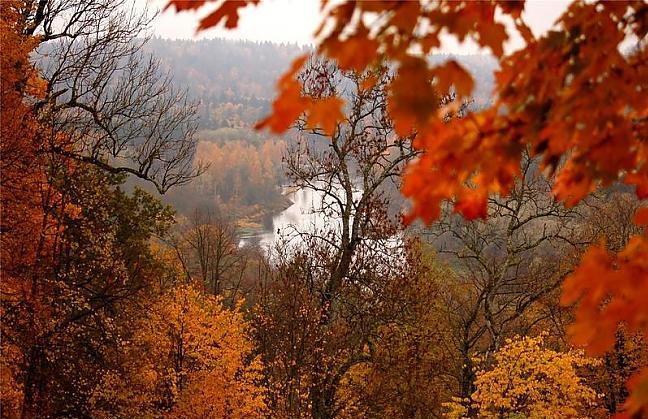 Autumn in Sigulda. The view to river Gauja – the longest river (460 km) in Latvia.
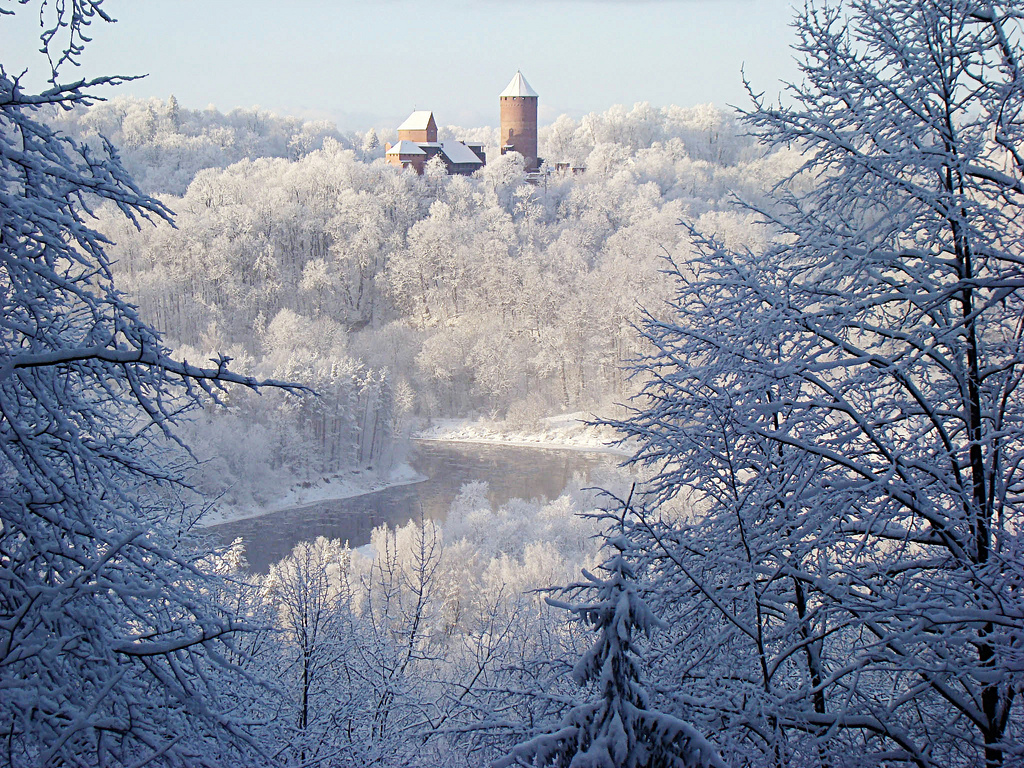 There is temperate climate in Latvia and 4 seasons. Average temperature in  winter – 8 0, summer + 20 0.
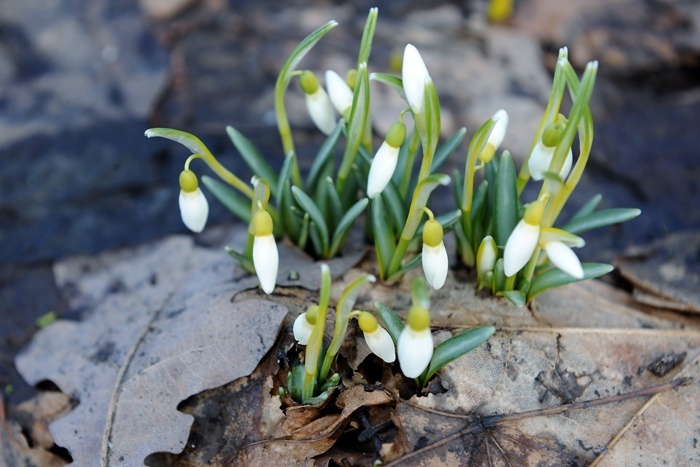 Eastern are celebrated in spring in Latvia. There are joined Christianity with ancient folk traditions. On that days people go to church and at the same time stained  eggs and beat with eggs at home.
HISTORY OF LATVIAFUNNY KIND OF LATVIAN HISTORY BY "ANIMĀCIJAS BRIGĀDE".P.S. WE (ALL) THE PEOPLES OF LATVIA LOVE OUR LAND. WE DON`T MAKE THE DIFFERENCE BETWEEN RACES, NATIONALITIES. ONLY WHAT IS NEEDED- FREE CHOICE AND GOOD WILL.
https://youtu.be/EcKIeD3RxRQ
Thank you for attention!